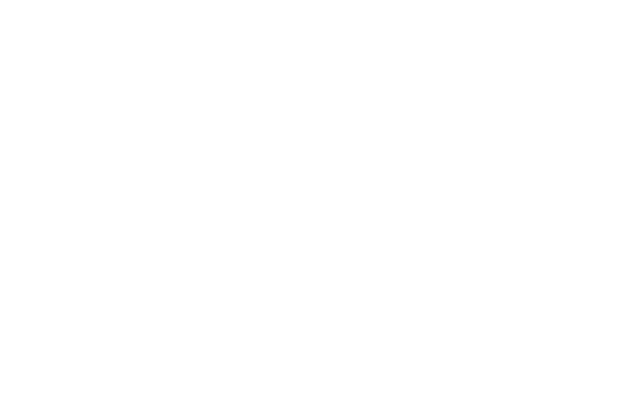 Lithuania: Direction FinTech
Rūta Merkevičiūtė,
Head of Division
Bank of Lithuania
Commitment of all competent authorities
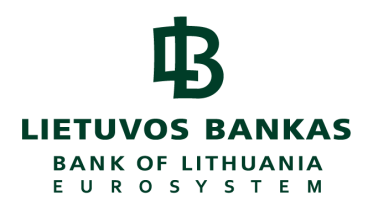 Main goal:
To support financial innovation in the interests of consumers
Network of competent public authorities
Bank of Lithuania : Partnership approach
National Fintech Strategy (from 2017)
2
Network of authorities
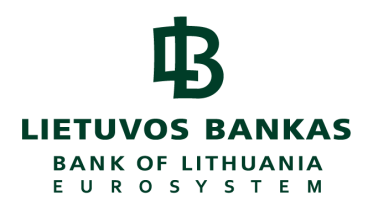 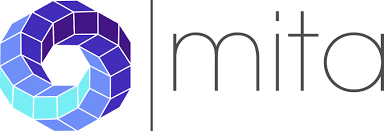 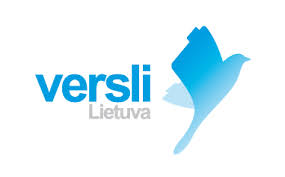 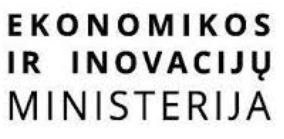 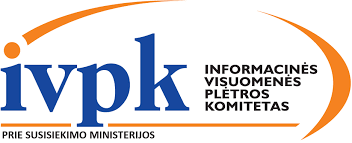 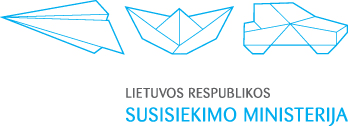 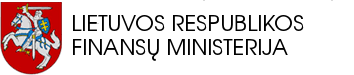 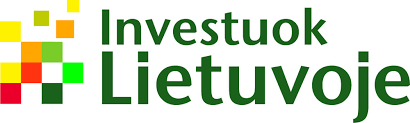 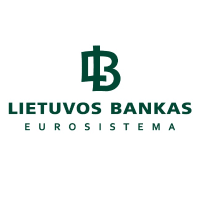 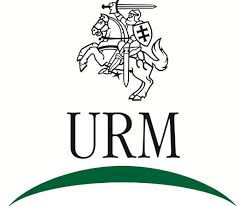 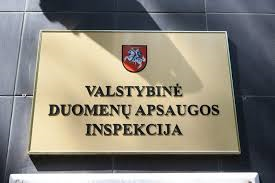 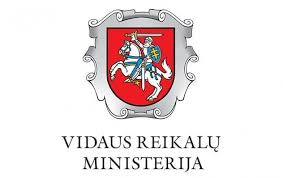 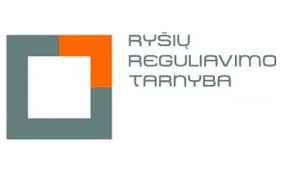 3
Bank of Lithuania: Partnership approach
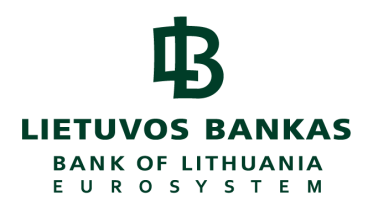 Accelerate
Guide
Set example
Access to credit data
 
for Fintechs
Access to Central bank payments infrastructure 

for payments service providers
Reduced unnecessary entry barriers to the financial market
LEVEL PLAYING FIELD
Achievements and way forward
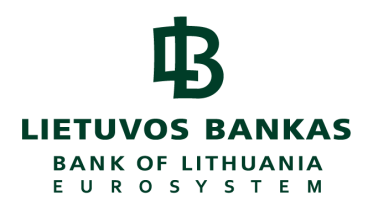 Remote client identification 
Crowdfunding / peer-to-peer lending regulation 
Encourage Fintech society to establish association 
Newcomer programme in BoL 
Regulatory sandbox 
E-licencing  
Centrolink payment systems 
Improved regulation on asset management 
Regulation of P2P insurance
E-residency
Regulation of virtual assets
Remote client identification
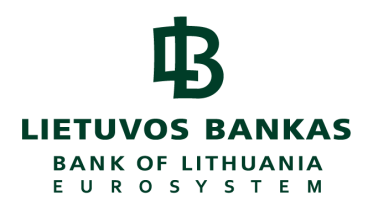 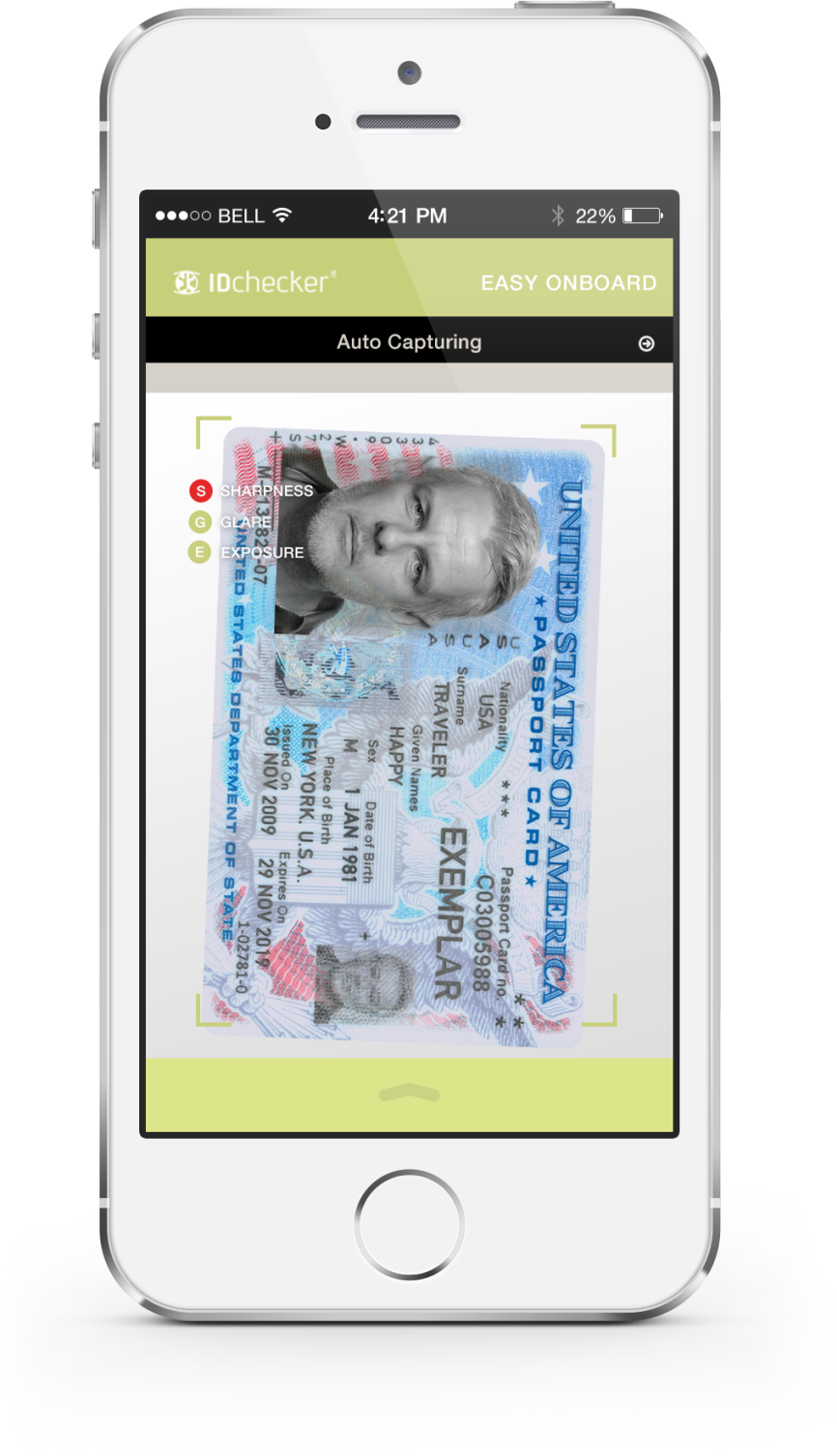 Identification via e-signature, e-identification means

Possibility to identify using direct video/image transmission (video conversation/real time photo capturing)
Crowdfunding / Peer – to peer lending regulation
Introduced Crowdfunding/P2P operators regime 

Alternative to banking lending: Enables investor directly invest/lend to the debtor/project
11 Crowdfunding platforms
5 P2P lending platforms
Investors
WWW
Platform
Debtor/ Project
Newcomer programme in BoL
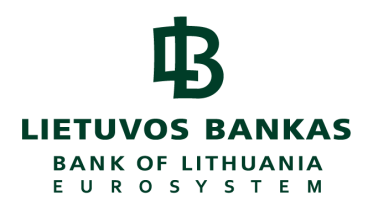 Possibility to meet with regulator to set mutual expectations

One stop  for meetings and consultations with potential financial market participants 

Basic information about licensing and financial services opportunities in Lithuania 

Checking whether future plans are in line with legislative and licensing requirements
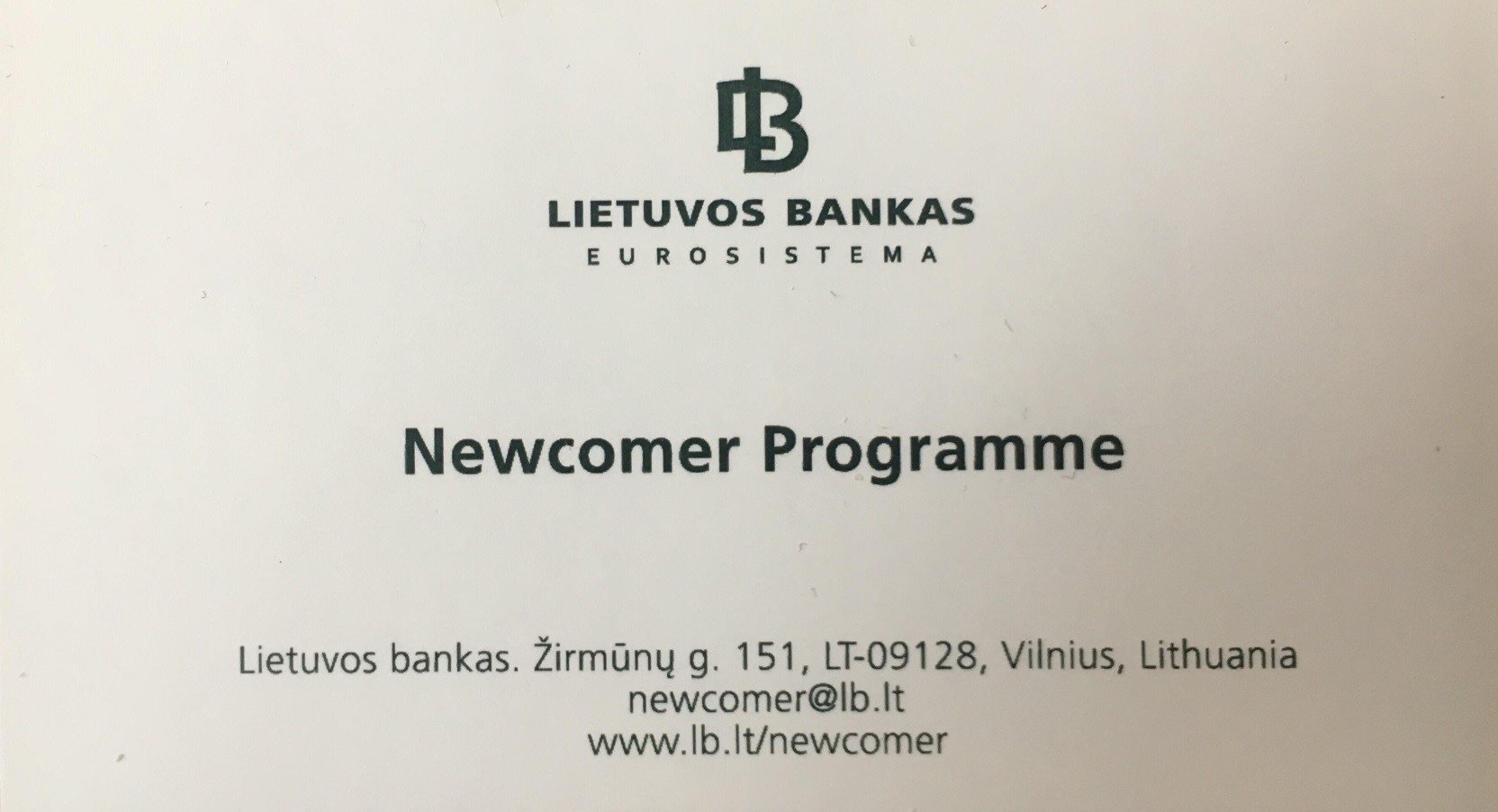 Licencing requirements
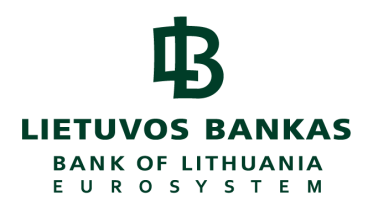 Regulatory sandbox
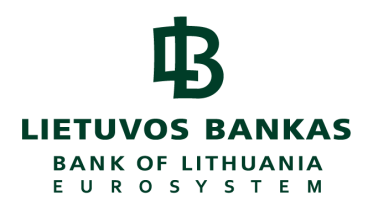 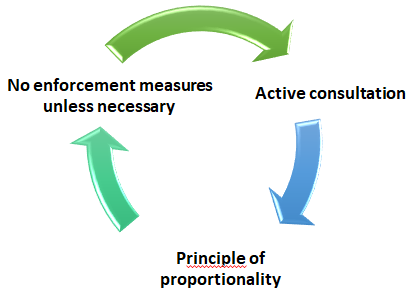 Sandbox                                                                           Regulatory sandbox
Launched on 15 th October, 2018

Allows test innovative FinTech products or business models in a live environment, with real consumers under the guidance and supervision of the Bank of Lithuania.
Blockchain sandbox - LBChain
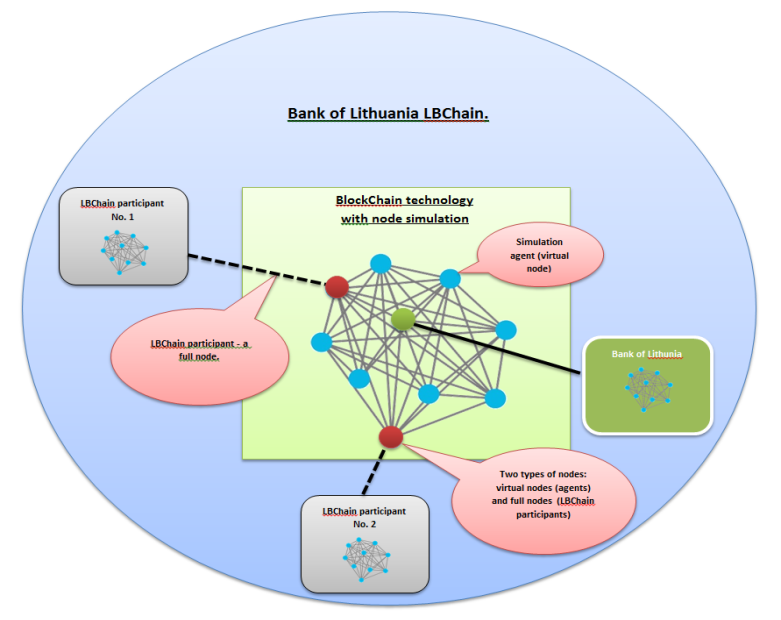 Blockchain-based sandbox,  run by Bank of Lithuania, combining (technology) infrastructure + regulatory support

R&D with IBM, Delloitte and Tieto

Ready for testing – from September, 2019

Launch – from January, 2020
11
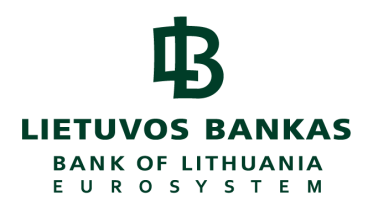 Fulfilling needs of every stage company
Newcomer programme / Licensing
LBChain: blockchain
sandbox
Regulatory sandbox
[Speaker Notes: Goals:
Accelerate the development and application of blockchain-based solutions in the financial sector
Improve the quality of regulation in the financial sector]
E-licensing
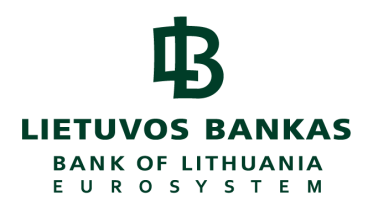 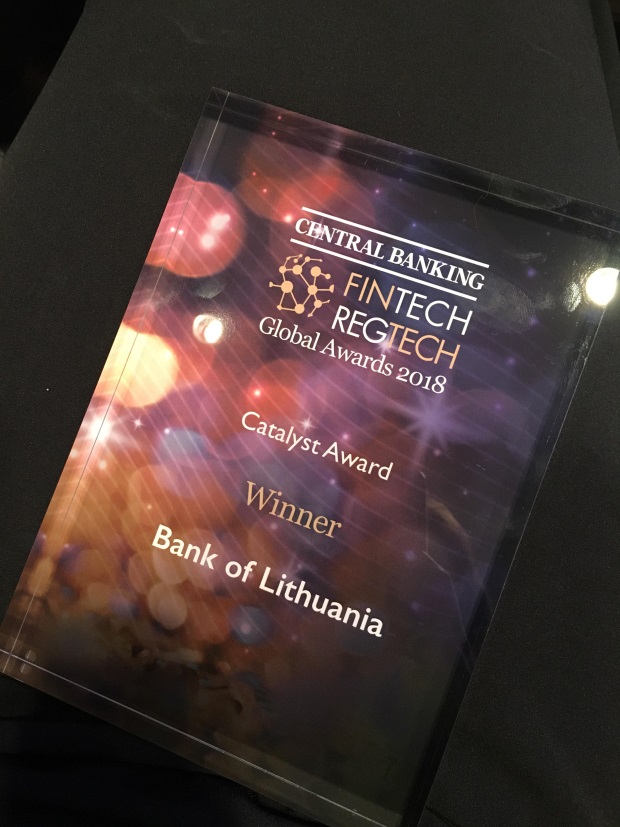 RegTech: 
E-licensing tool for online application submission
Centrolink payment system
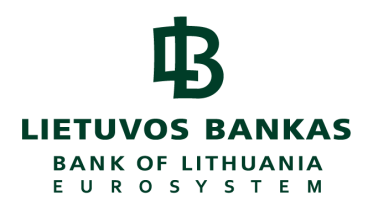 CENTROlink – payment system, operated by BoL
Technical access for non-banks
Credit and instant transfers, direct debits
Full SEPA reachability (34 countries)
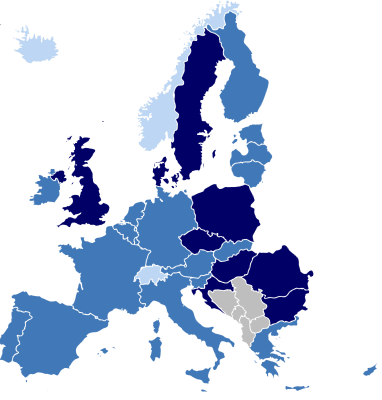 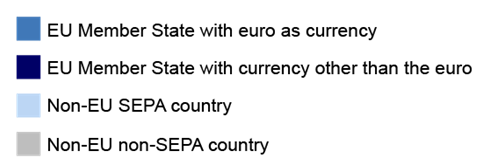 Centrolink payment system
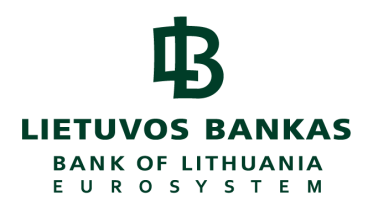 Paricipants: 
14 banks and credit unions, 
67 EMI/PI, expected to have 100 EMI/PI by the end of this year
Cash flow:
2018 over 20 million operations worth over 62 billion. Eur.
In 2019  - 75% monthly payments growth compared to 2018
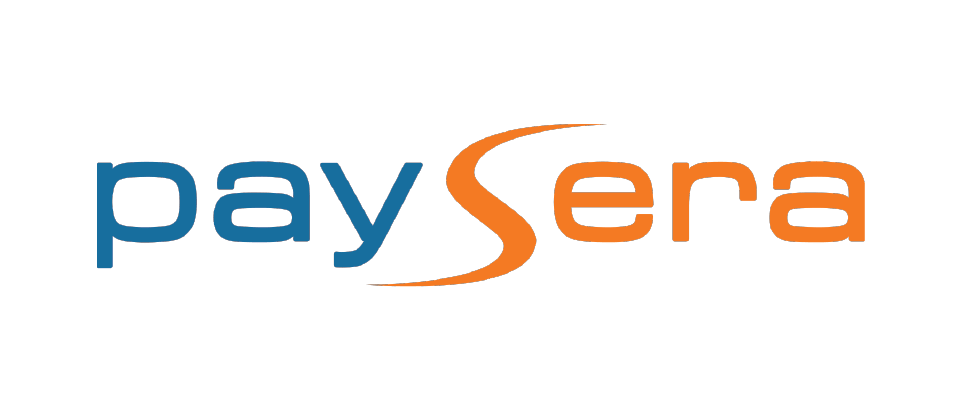 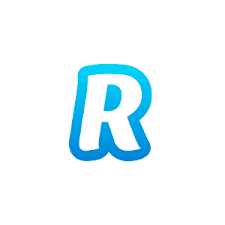 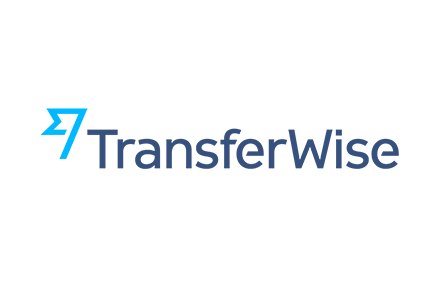 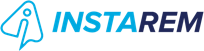 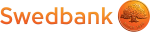 Results
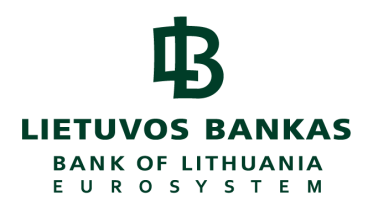 More than 250 companies that expressed interest
From 32 countries
Growing sector
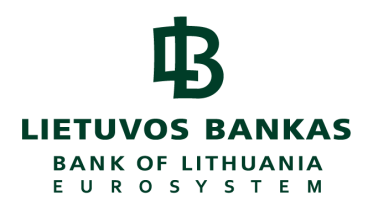 At the same time, we stay watchdog
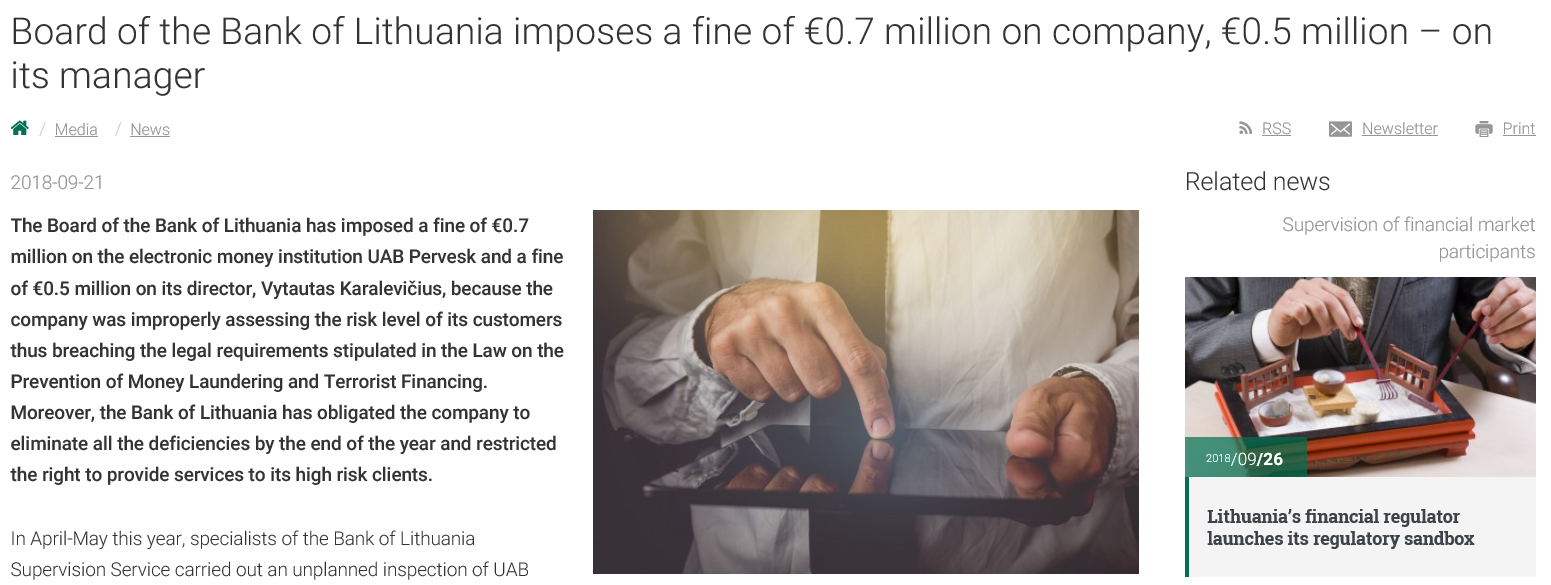 18
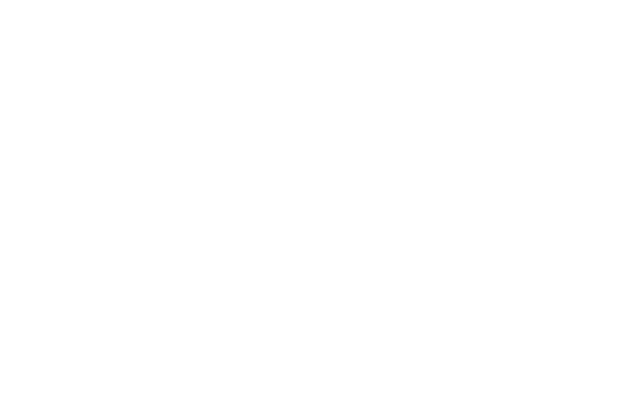 Thank you